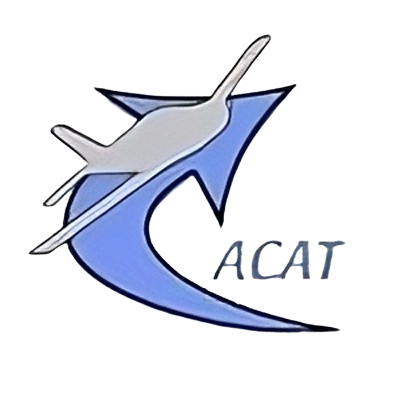 18 ème séminaire Sécurité des Volsdu pilote privé Avion et ULM16 mars 2024
Dysfonctionnement 
d’une commande de vol : 

Détection et traitement
Ilyass LEMCHENDEGACAT
1
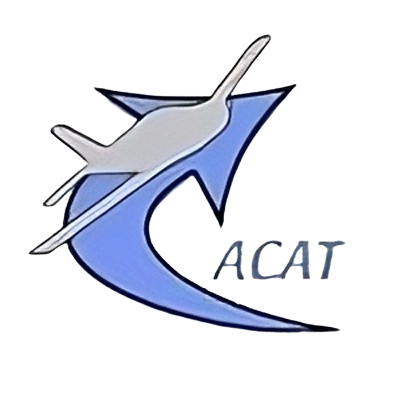 Plan
Introduction
Evénements de sécurité
Quelques rappels
Analyse des défaillances
Gestion de la situation
Prévention et formation
Conclusion
2
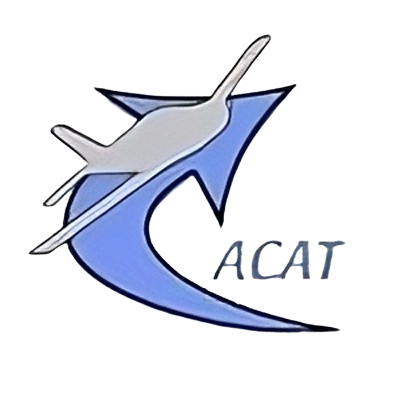 Introduction
Pourquoi traiter un tel sujet ?

Susciter une réflexion sur les nombreux facteurs de risque :

Dans le cockpit : caméras, téléphones, objets divers
Dans l’environnement opérationnel : givrage, risque animalier (collisions)
Liés à la simulation des pannes lors des vols d'instruction
Susciter une réflexion sur le besoin d’une formation accrue (ab initio et maintien de compétences) : connaissances, instruction en vol
3
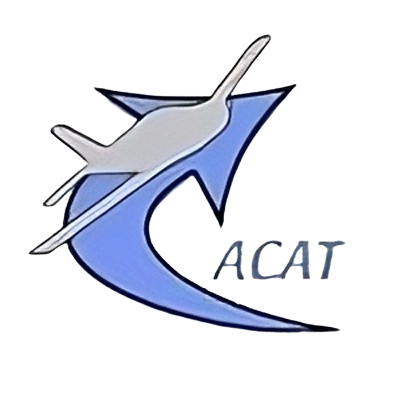 Niveau de risque associé à la défaillance d’une commande de vol
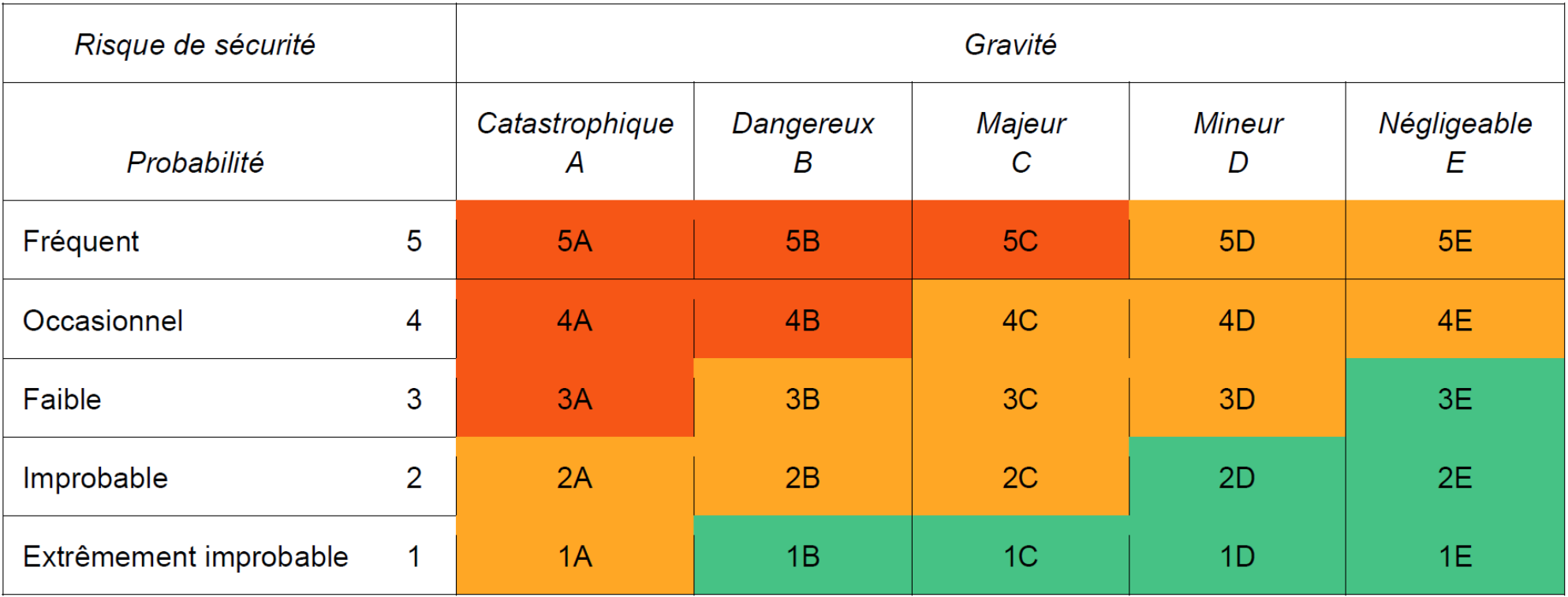 4
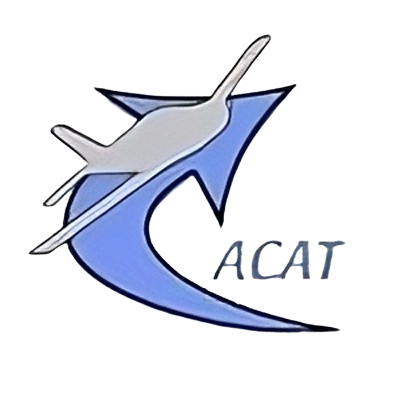 Evénements de sécurité
Les événements ayant fait l’objet : 
d’un rapport du BEA 
d’une déclaration REX FFA
5
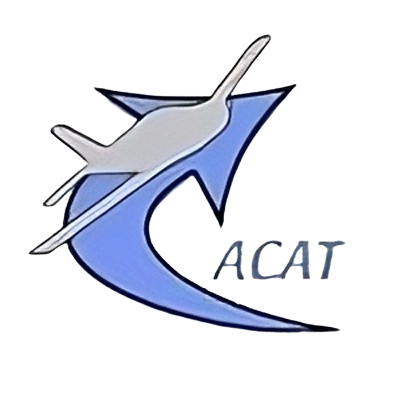 Evènements objet d’un rapport BEA
Bilan : une dizaine d’accidents mortels liés aux commandes de vol en 15 ans
6
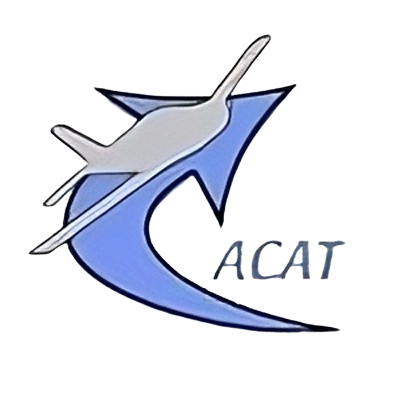 7
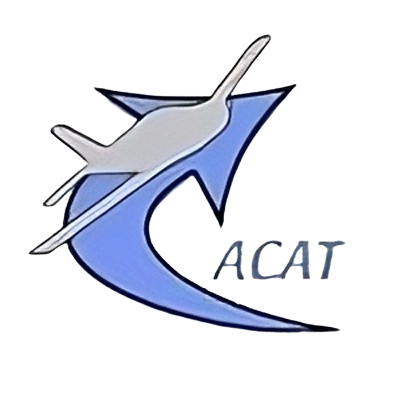 Événement 1: Accident de l’Integral R (Aura Aero)
Conséquences: deux morts, avion détruit
Date : 12/04/2022

Endommagement de la chaîne de gauchissement
Perte de contrôle et collision avec le sol
Mise en œuvre tardive du système de sauvetage de l’équipage
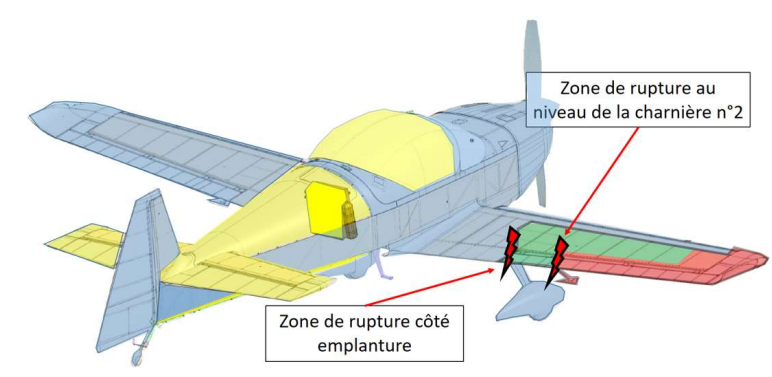 8
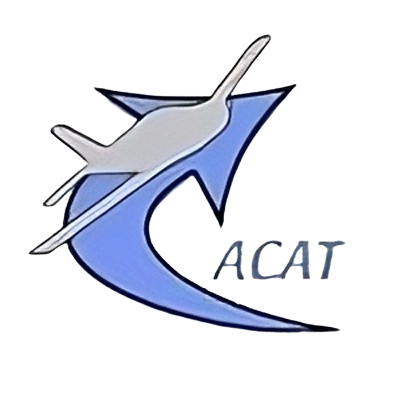 Événement 2: Accident d’un Cessna F172 N
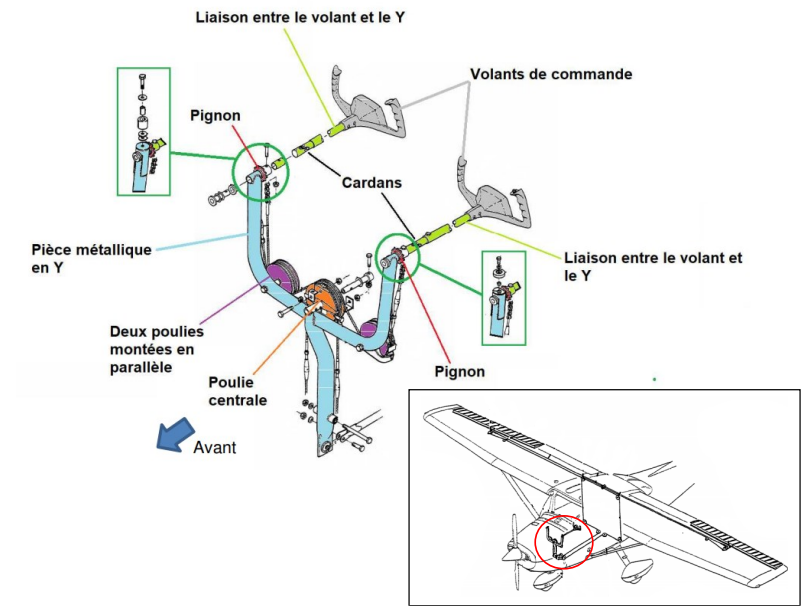 Conséquences : 1 mort, avion détruit
Date : 23/05/2021

Rupture d’un maillon fortement corrodé de l’une des chaînes du mécanisme de commande des ailerons 
Diminution de la tension de la boucle de liaison
Perte de contrôle et collision avec le sol
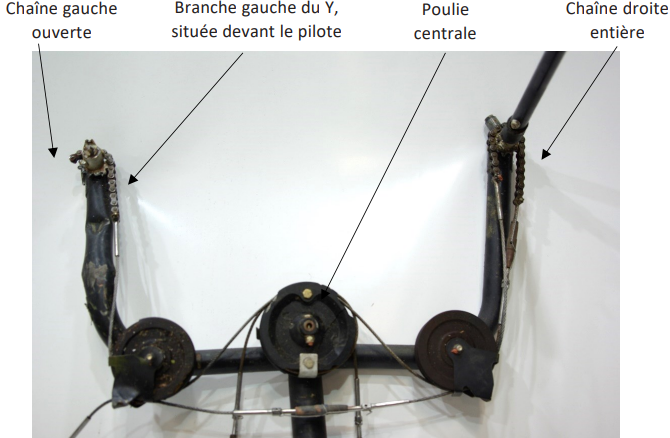 9
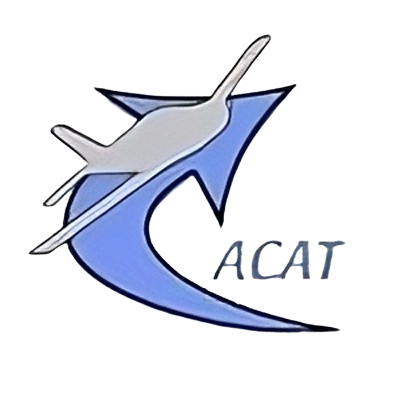 Evénement 3 : Accident d’un Robin DR400
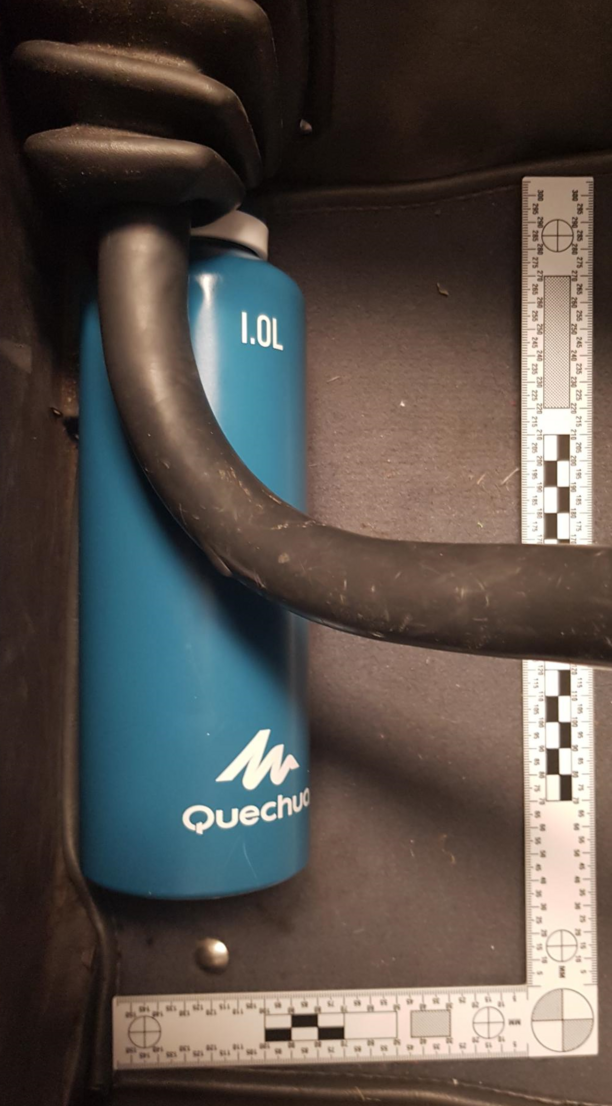 Conséquences : avion endommagé
Date : 05/08/2020

Pas d’autorité en roulis après la rotation 
Manche latéral bloqué par une gourde
Interruption du décollage à faible hauteur
Note: événement du CAP10BK immatriculé F-BXHUCf. Flash Sécurité des Vols 16 octobre 2017


OBJET PERDU = DANGER !
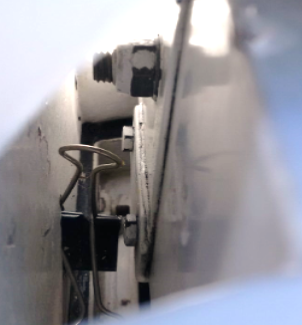 10
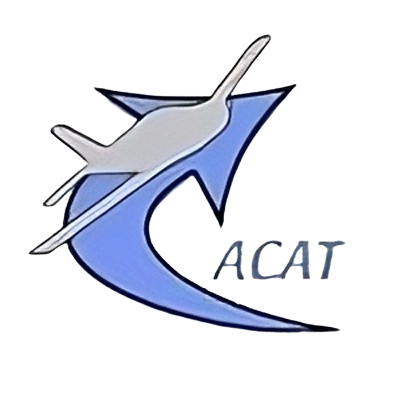 Événement 4: Accident d’un Robin DR400-140B
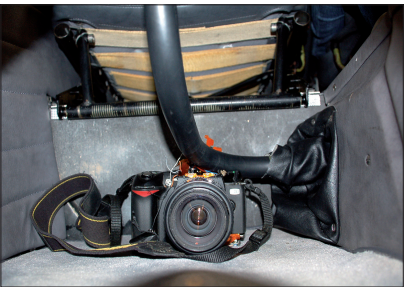 Conséquences : 3 morts, avion détruit
Date  : 24 avril 2008

Après le décollage l’avion s’incline fortement à gauche 
Pas d’autorité en roulis
Manche latéral bloqué par un appareil photo
Perte de contrôle
Collision avec le sol.
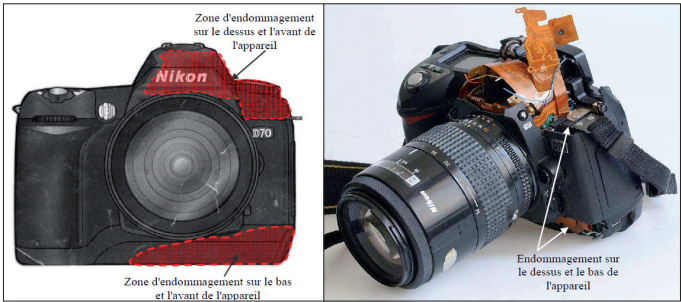 11
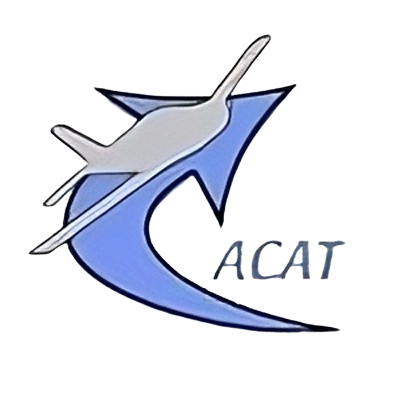 Événement 5 : Accident d’un motoplaneur
Conséquences : aéronef endommagé
Date : 25/09/2011

Désolidarisation du manche en place arrière
Défaut de serrage
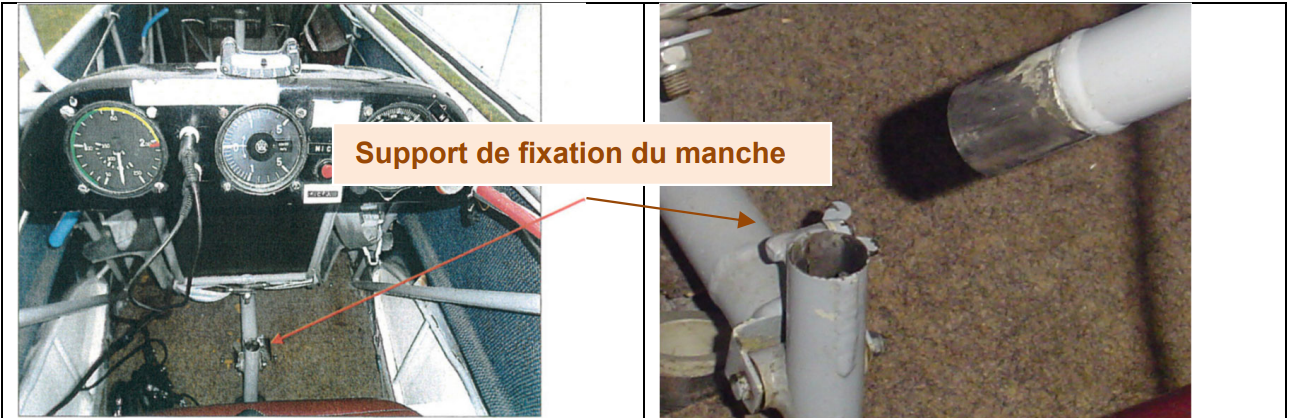 12
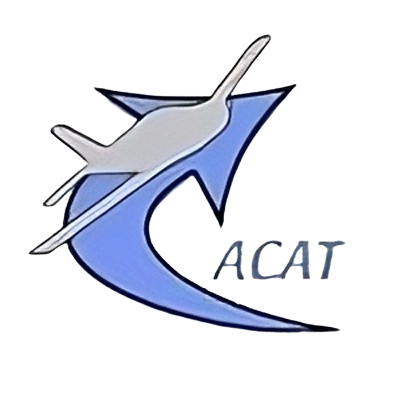 Événement 6: Accident d’un avion DynAero MCR01 VLA
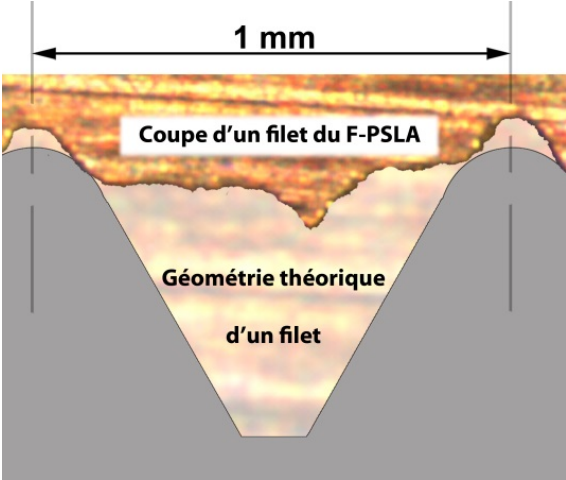 Conséquences : 1 mort, avion détruit
Date : 25/09/2011

Usure/Corrosion du mécanisme de commande des flaperons 
Dissymétrie de portance
Pas d’autorité en roulis
Perte de contrôle et collision avec le sol
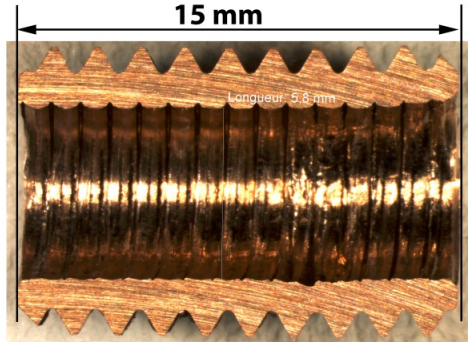 13
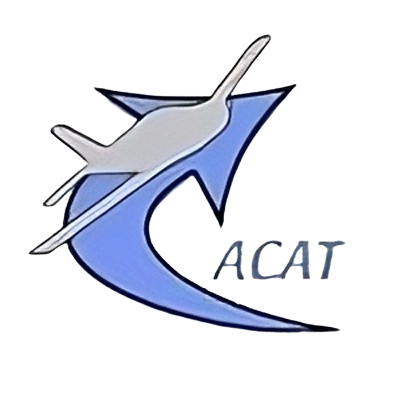 Événement 7: Accident d’un avion Mudry Cap 21
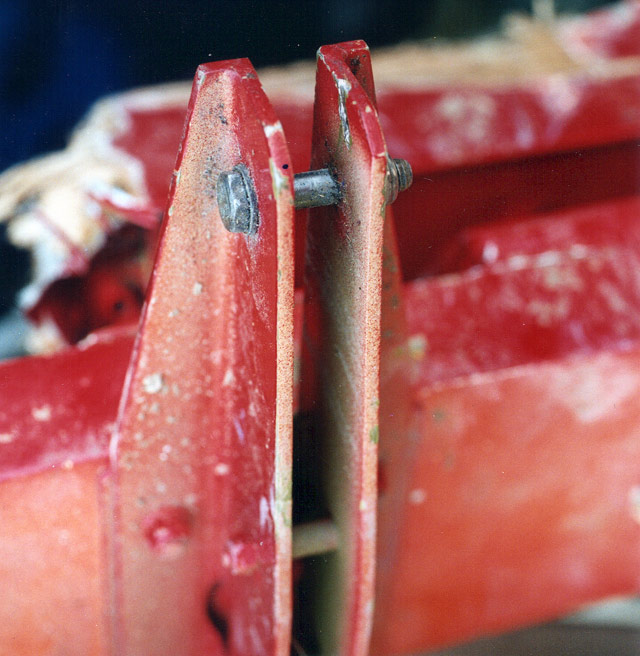 Conséquences : 1 mort, avion détruit 
Date : 01/05/2001

Erreur de remontage de la gouverne de profondeur
Perte de contrôle lors d’une figure de voltige
Collision avec le sol
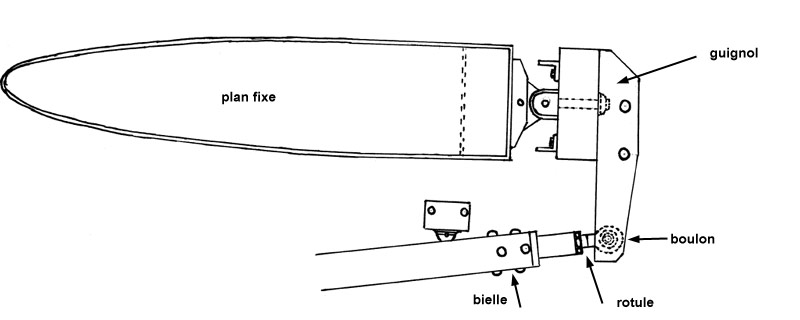 Source: Rapport d’accident BEA
14
Evénements objet d’une déclaration REX FFA
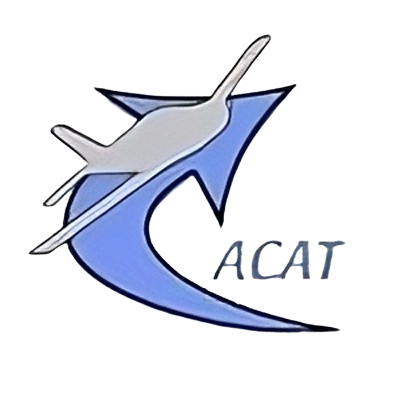 15
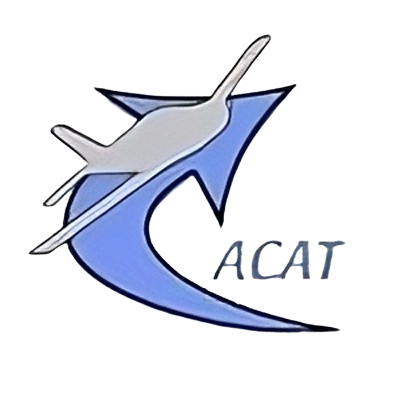 16
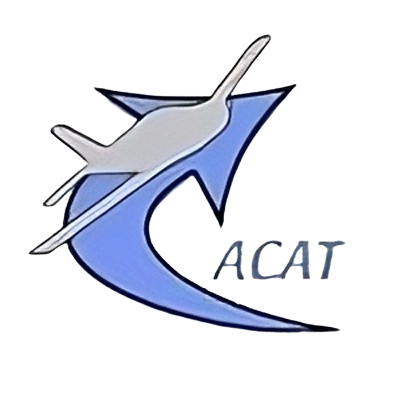 17
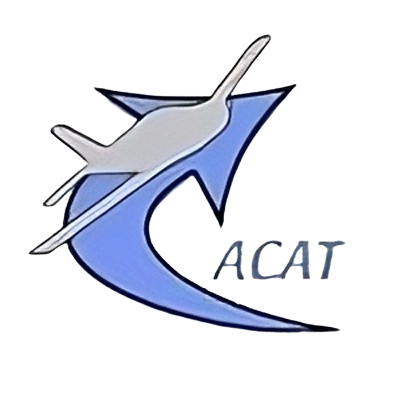 Déroulement d’un trim à commande électrique
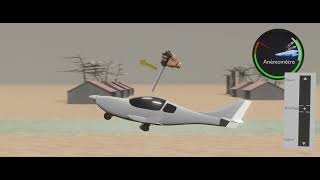 18
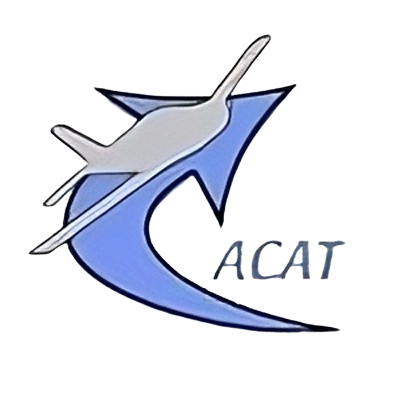 Où est le “circuit breaker” du trim ?
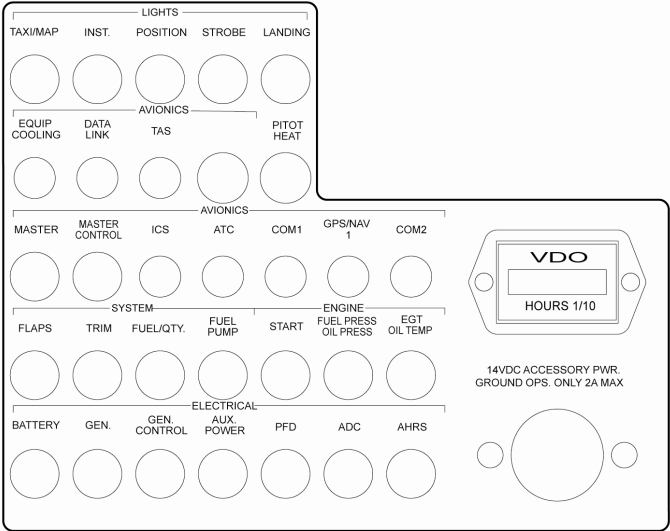 A
Disjoncteurs du DA20
B
C
D
E
19
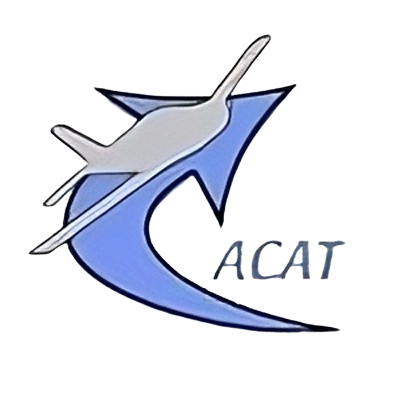 Quelques rappels
Les trois axes d’inertie
Définition et fonction des commandes de vol
Effets “indirects” et stabilité
20
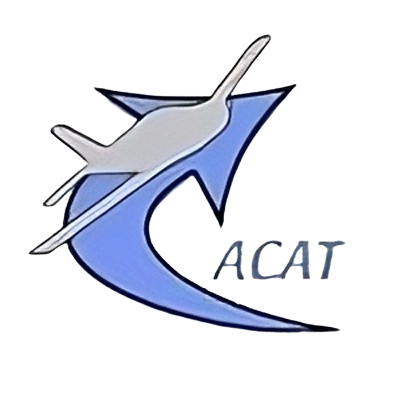 A. Les trois axes d’inertie : roulis, tangage, lacet.
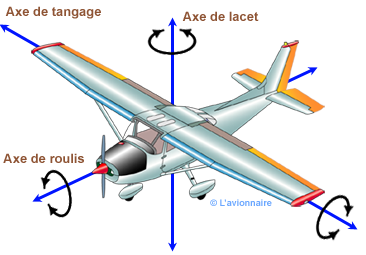 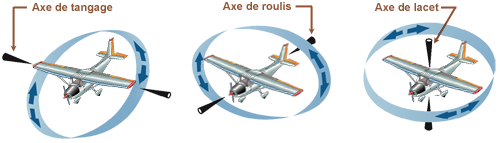 21
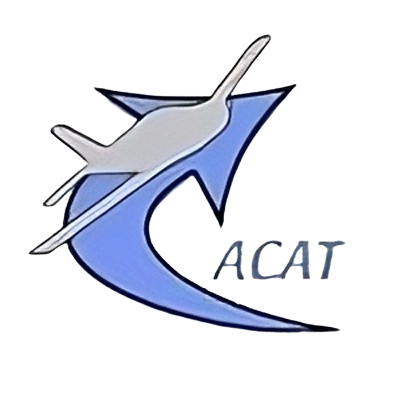 B. Définition et fonction des commandes de vol
Les commandes de vol sont les dispositifs qui permettent d’actionner : 
les gouvernes :
Ailerons
Profondeur
Symétrie
Trims
et les autres systèmes : 
Volets
Becs 
Aérofreins 
Freins
Groupe Moto-Propulseur (GMP)
22
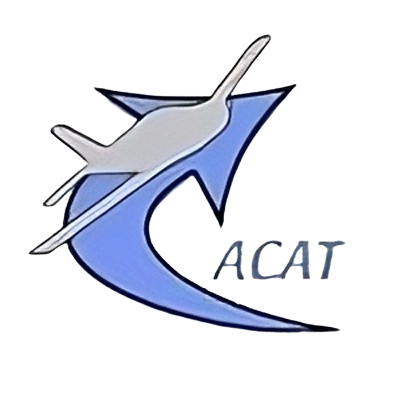 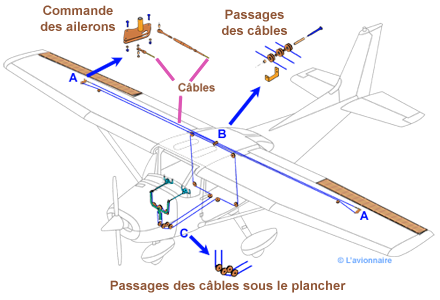 Ailerons : 

Effet direct : mouvement autour de l’axe de roulis
Pilotage de l’inclinaison
source: L’avionnaire
23
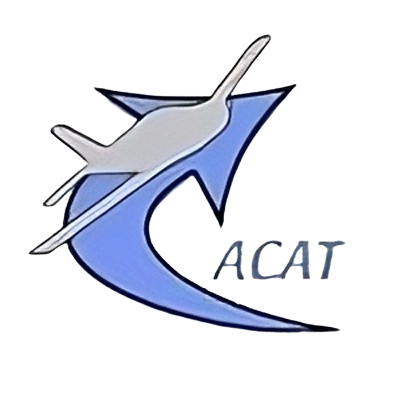 Gouverne de profondeur : 

Effet direct : mouvement autour de l’axe de tangage
Pilotage de l'assiette
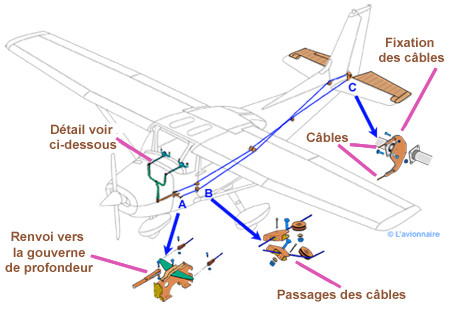 source: L’avionnaire
24
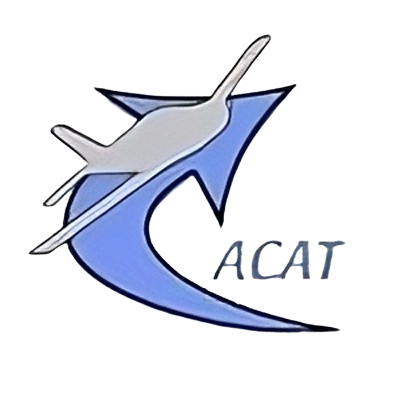 Gouverne de symétrie : 

Effet direct : mouvement autour de l’axe de lacet
Pilotage de la symétrie
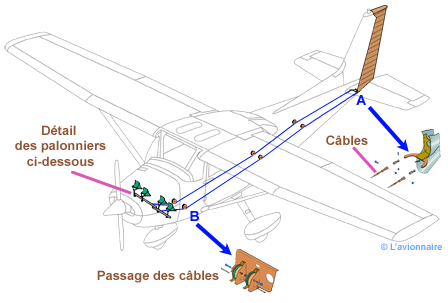 source: L’avionnaire
25
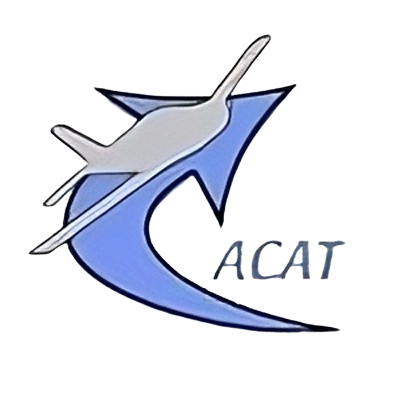 Trim (compensateur) : 

Annulation de l’effort du pilote sur la commande de la gouverne, en vol stabilisé
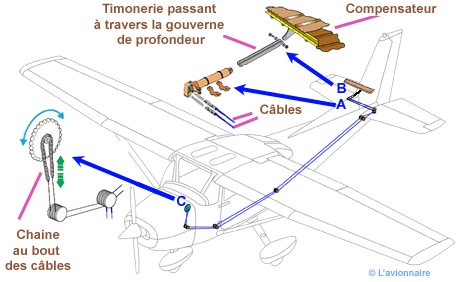 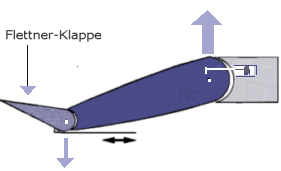 source: L’avionnaire
26
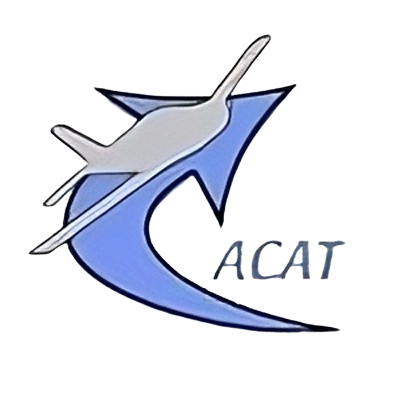 Quelques situations !
27
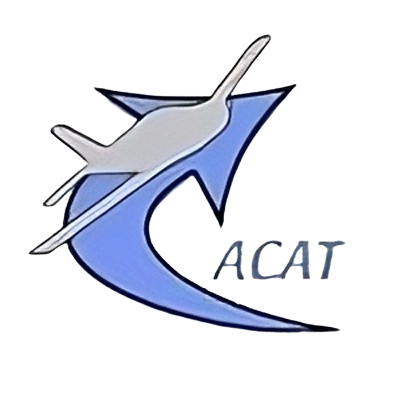 Situation N°1 : vous ne parvenez plus à incliner ni à maintenir votre inclinaison en agissant sur le manche 
Questions: 
Quelles causes possibles?
Que faites-vous face à cette situation ?
28
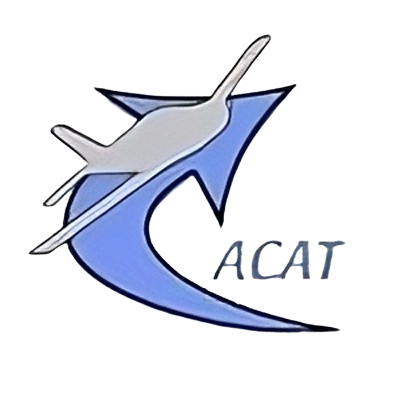 Situation N°2 : votre avion monte et descend de façon incontrôlée
Questions : 
Quelles pourraient en être les causes?
Que faites-vous face à cette situation ?
29
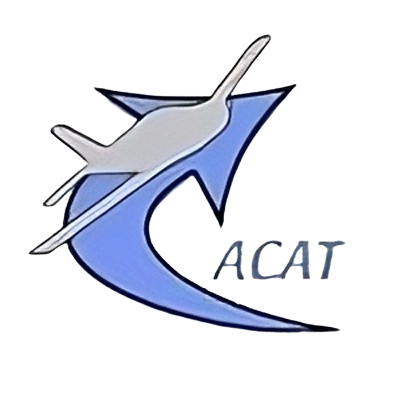 Situation N°3 : votre avion commence à changer de cap de façon incontrôlée 
Questions: 
Quelles pourraient en être les causes?
Que faites-vous face à cette situation ?
30
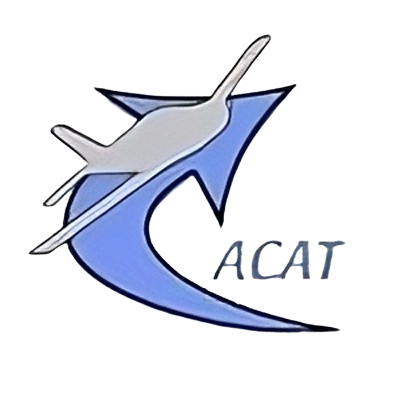 C. Effets indirects et stabilité
Roulis induit
Quoi
Lacet induit
Lacet inverse
Tangage
Dans le virage, au décrabage
Dans le virage
Quand
Mise en virage
Changement Vitesse et/ou Puissance
Manche latéral opposé au roulis (côté aile haute ou qui s’élève)
Palonnier côté aile basse
Action de pilotage (hors défaut)
Palonnier coordonné avec Manche latéral
Manche longitudinal
Δ Vent relatif (amplitude-incidence) sur voilure générant ΔPortance
Δ Vent relatif (amplitude-incidence) sur stabilisateur générant ΔPortance-Déportance
Δ Vent relatif (amplitude) sur voilure générant  un ΔTraînée
Origine
Δ incidence sur ailerons générant un ΔTraînée
Les effets indirects et la stabilité sont des atouts en cas de défaillance d’une commande de vol
31
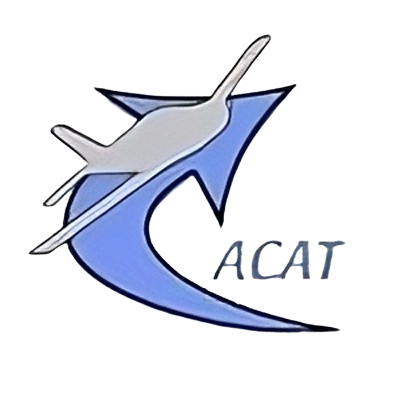 C. Effets indirects et stabilité : des atouts
Pilotage de
la symétrie
l’assiette
l’inclinaison
Lacet
Axe d’inertie
Tangage
Roulis
Symétrie
Gouverne
Profondeur
Ailerons
Palonnier
Manche longitudinal
Commande
Manche latéral
J’incline peu, évite les Δ PWR de forte amplitude
J’utilise le trim, la puissance, les volets
Si la commande est défaillante
J’utilise le palonnier
Origine
Moment du Δ Fz sur stabilisateur +  gouverne et sur volets
Moment du Δ Fz sur stabilisateur +  gouverne
Moment du Δ Fz sur voilure (attaque oblique)
Connaissances théoriques :
Loi de l’équilibre autour d’un axe (somme des Moments nulle)
Centre de poussée et Centre de gravité
32
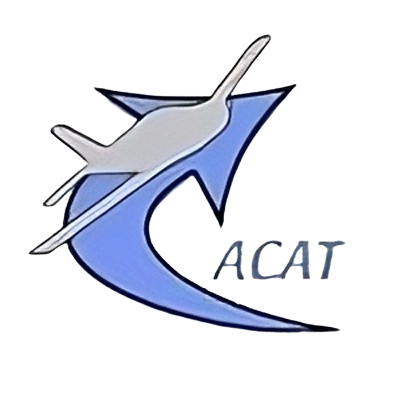 Analyse des défaillances
Facteurs contributifs
Eléments de la chaîne fonctionnelle
33
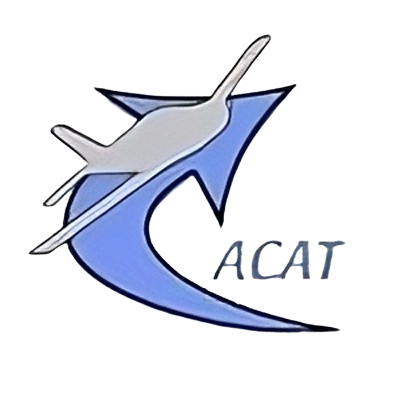 A: Facteurs contributifs
Exploitation
Environnement
Design/Facteurs humains
Fatigue des matériaux, usure, corrosion
Conditions extrêmes, installations (Aérodrome)
Défauts de conception ou de fabrication
Défaillances mécaniques ou électriques
Erreurs humaines
Impacts, chocs, collisions
Défauts de maintenance
Objets étrangers (FOD)
34
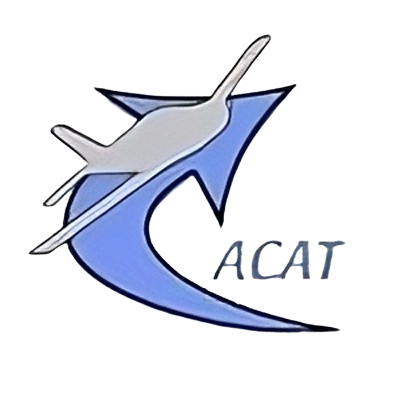 B: Eléments de la chaîne fonctionnelle
Mécanique
Electrique
Electronique
Hydraulique
Timonerie et câbles
Trim + volets
Pilote automatique
Freinage
Rupture
Désolidarisation
Grippage 
Blocage…
Panne totale
Défaut alimentation (tension faible…)
Faux contacts…
Connectique
Surchauffe (ventilation…)
Défaut alimentation (surtension…)
Fuites
Clapets défaillants
Liquide non conforme…
35
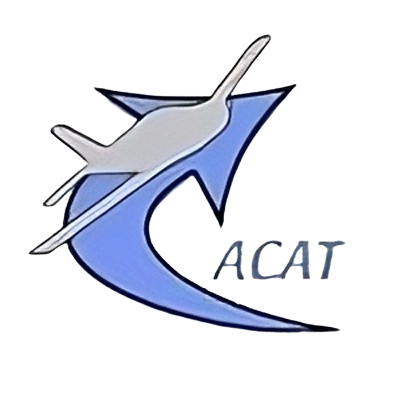 Gestion de la situation
Détection
Traitement
Derniers recours
36
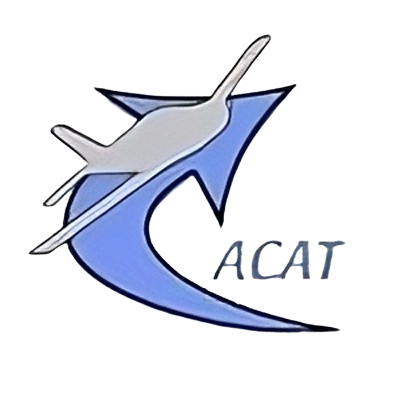 A: Détection de la défaillance
Bruits inhabituels
Résistance
Vibrations
Retour d’effort
Manque d’efficacité
Voyants lumineux, alarmes sonores
…
37
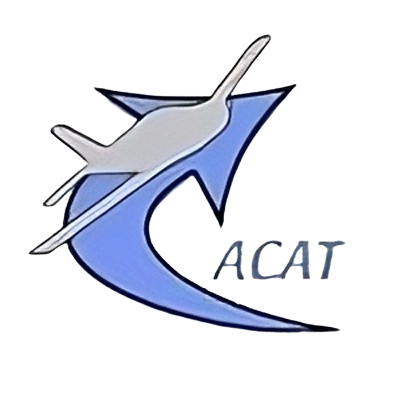 B: Traitement
Phase du vol 
Altitude
Vitesse
Criticité de la défaillance
…
A: Analyse
B: Bilan
D: Décision
I:Information
Conséquences
Procédures
Evaluation : temps disponible + terrain(s) accessible(s) + conditions de vol
Organisme ATS
Passagers
C: Commande
R: Reset
A: Alimentation
P: Protection
S: Signalisation
Interrompre le vol
Se dérouter
Poursuivre le vol
38
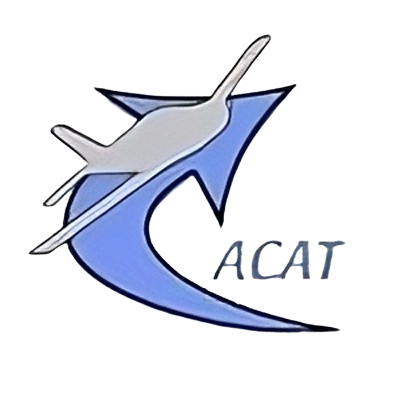 D: Derniers recours
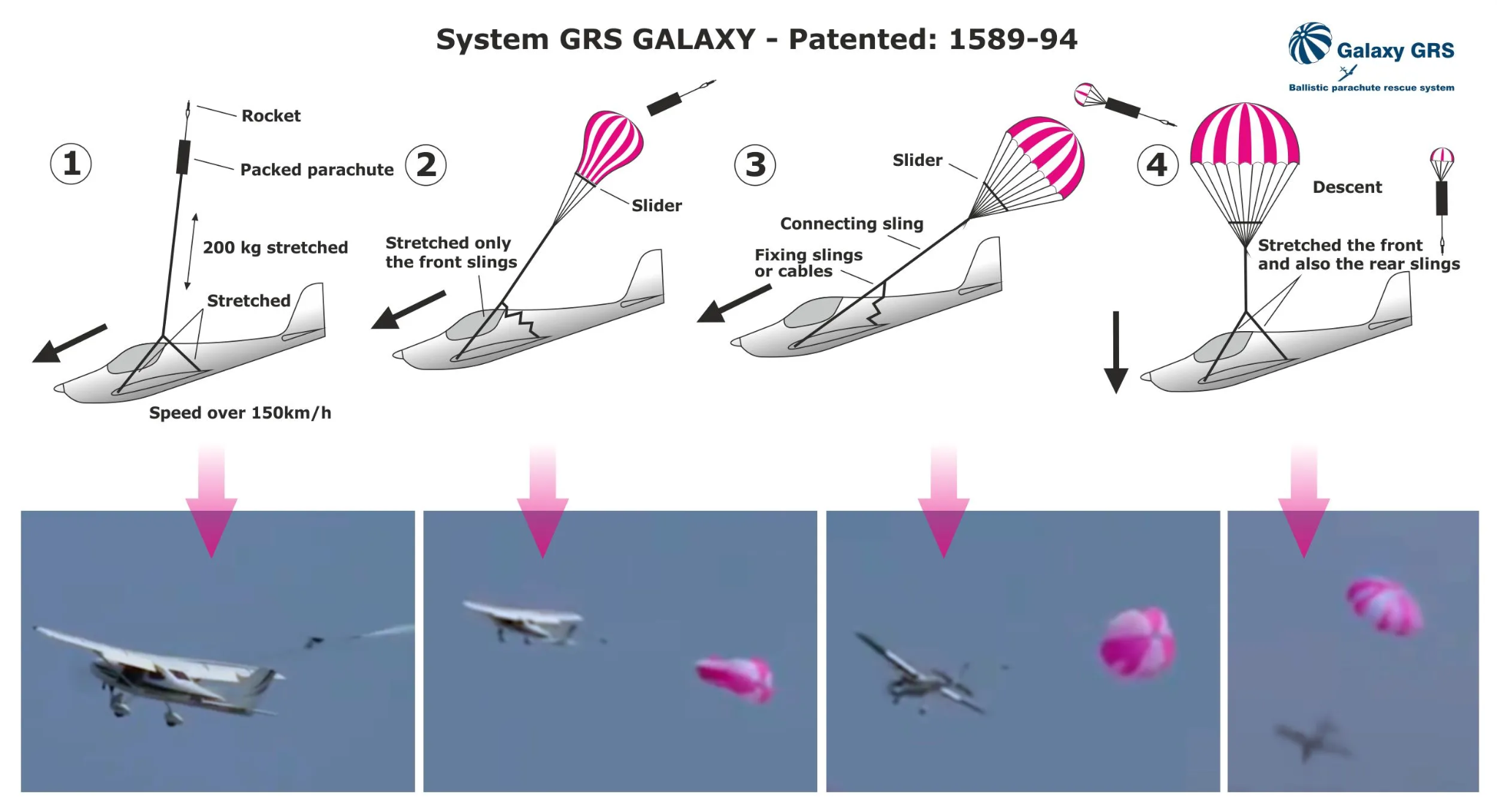 Un parachute individuel
Un parachute de cellule
peut sauver des vies
Source: Parachute GRS | BASE ULM ST EXUPÉRY
Il est crucial de vérifier et de savoir utiliser les moyens de secours (procédures).
39
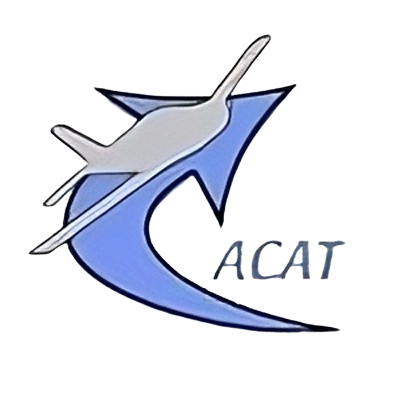 Prévention et formation
Vérification
Reporting
Formation théorique et pratique
40
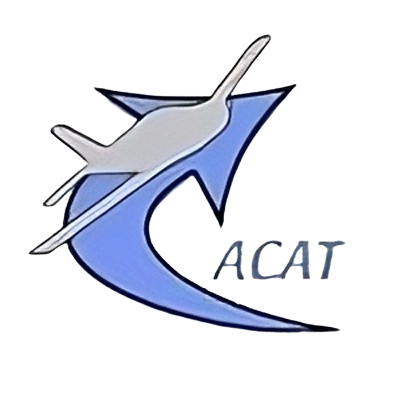 Importance de la vérification
Avant le départ
Détection d’anomalies : cinématique, bruit de frottement, rigidité, jeu(x), désolidarisation, déformation, crique, fuite, …  
Au roulage et avant décollage
Commandes libres 
Dans le bon sens
Sans point dur
Pendant le vol
Efficacité de l’action sur la commande
Perception de l’effort à exercer…
Après le vol
Contrôle visuel 
Debriefing
41
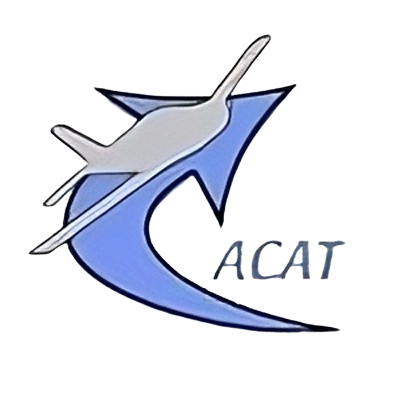 Importance du reporting
Signaux forts : 
Mention obligatoire des anomalies et observations sur le carnet de route, le cas échéant Notification par CRESAG (événement de sécurité)
Signaux faibles :
Reporting/questionnement systématique pour “vivre sans doute”
Pilote suivant
Personnel en charge de la maintenance
Dirigeant, Instructeur de vol
Déclaration REX FFA
Quels signaux faibles ?
42
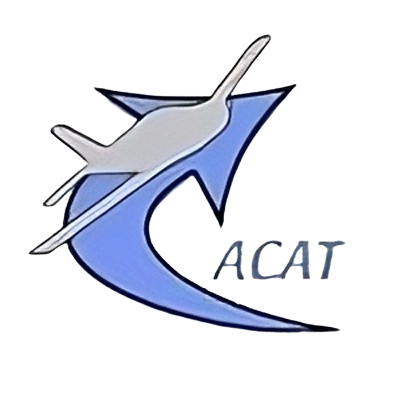 Formation
Formation théorique (connaissances) :
Aérodynamique
Mécanique du vol : loi de l’équilibre autour d’un axe, stabilité
Conception des commandes de vol, chaînes fonctionnelles
Manuel de vol
Méthodes de détection et traitement des défaillances (procédures)
Instruction en vol :
Au sol
Superviser chaque visite prévol(gouvernes, volets : vérifier la cinématique)
Justifier les vérifications effectuées au départ, avant l’envol, pendant et après le vol
Préparer les exercices de panne (scenarii, etc.) -> pas d’improvisation
Briefer sur la représentativité de l’exercice vis vis d’une situation rélle
43
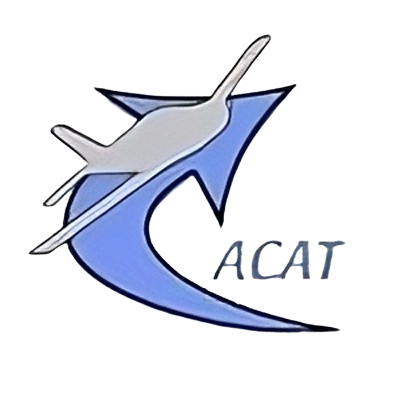 Formation
Instruction en vol:

En secteur
NB : toutes les situations de dysfonctionnement ne peuvent pas être simulées en vol
Simuler le blocage d’une gouverne
Simuler la panne du trim 
Manoeuvre des volets :
vérification visuelle et des effets (en tangage, roulis, lacet)
pas de changement de configuration en virage
Ne pas s’engager dans un exercice de panne sans préparation
Attention au “negative training”

Concerne aussi les vols de : laché machine, lâché club, formation au maintien des compétences, prorogation ou renouvellement de qualification
44
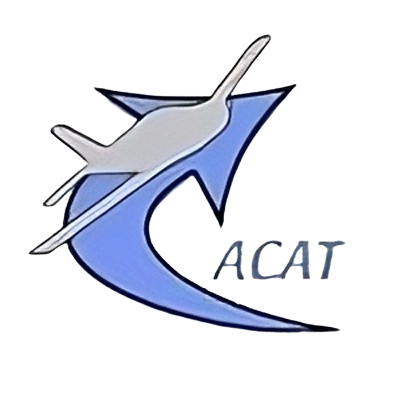 Conclusion
La défaillance d’une commande de vol peut être fatale
La gravité de l’événement dépend de la situation
La connaissance approfondie du fonctionnement de l’aéronef utilisé, de ses systèmes et des procédures permet de comprendre ce qu’il se passe et d’appliquer une solution adaptée
Importance de la vérification et du reporting
Se former et s’entraîner régulièrement à la détection et au  traitement des pannes
Consolidez vos compétences techniques et non techniques
45
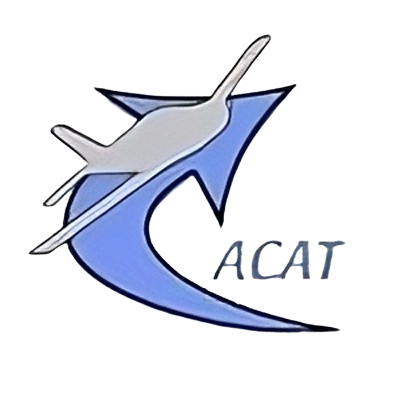 Remerciements
Jacques LOURY pour sa confiance et son aide à la préparation de cette intervention.

Thierry LOO (BEA) pour ses conseils.
46
Lien utiles
Perte de profondeur sur Morane Paris (securitedesvols.aero)
Perte de profondeur sur Morane Paris on Vimeo
La visite prévol d'un PC6 (securitedesvols.aero)
Un an après - Faible activité et risques pour la sécurité on Vimeo
47